6 класс
«Семейные профессии»
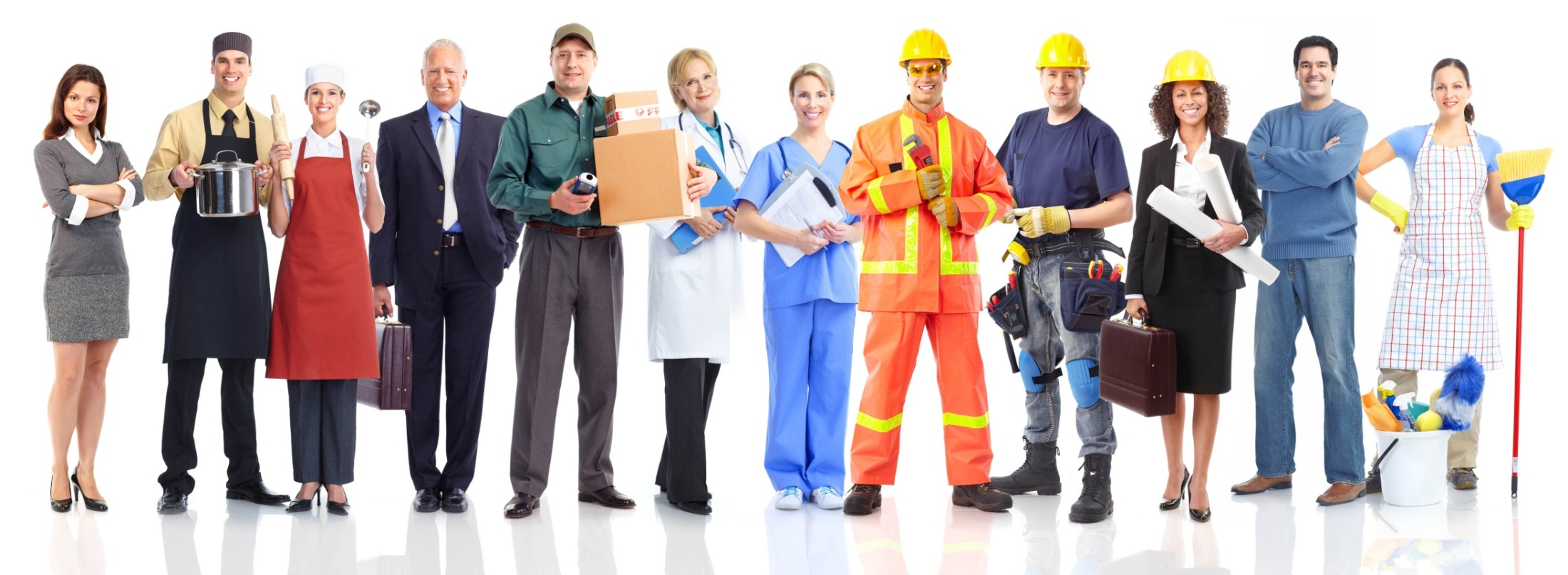 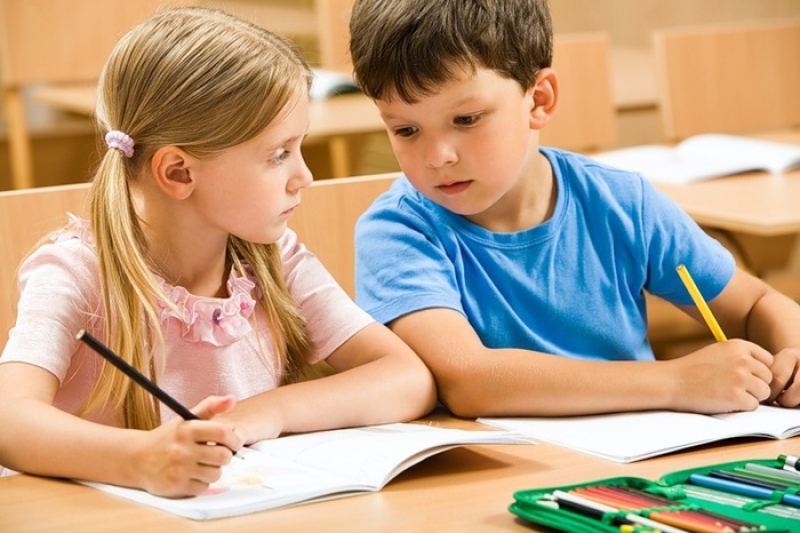 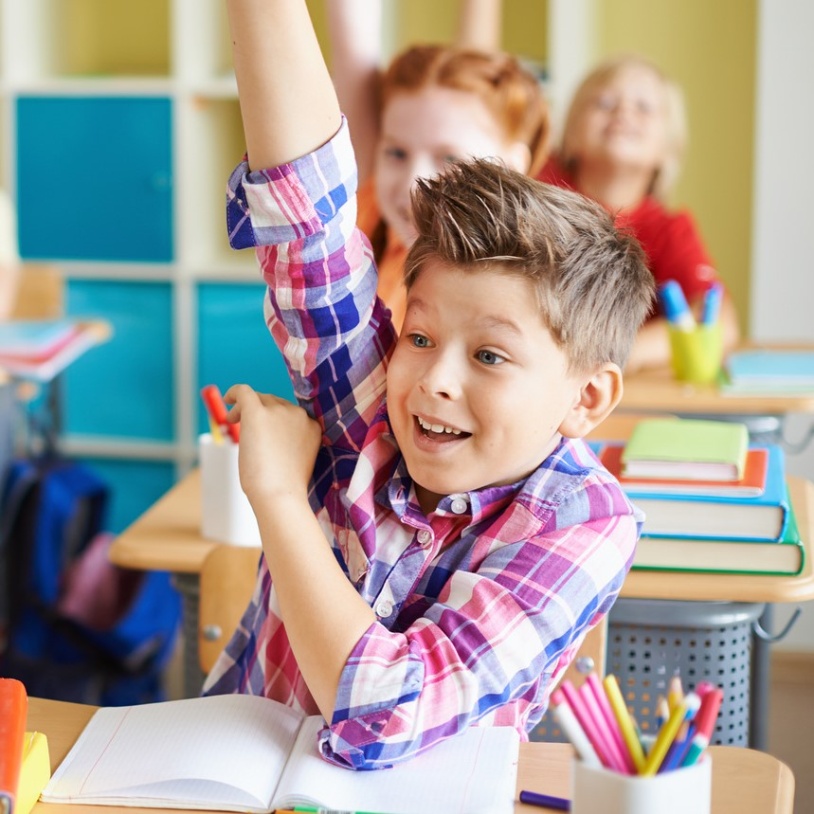 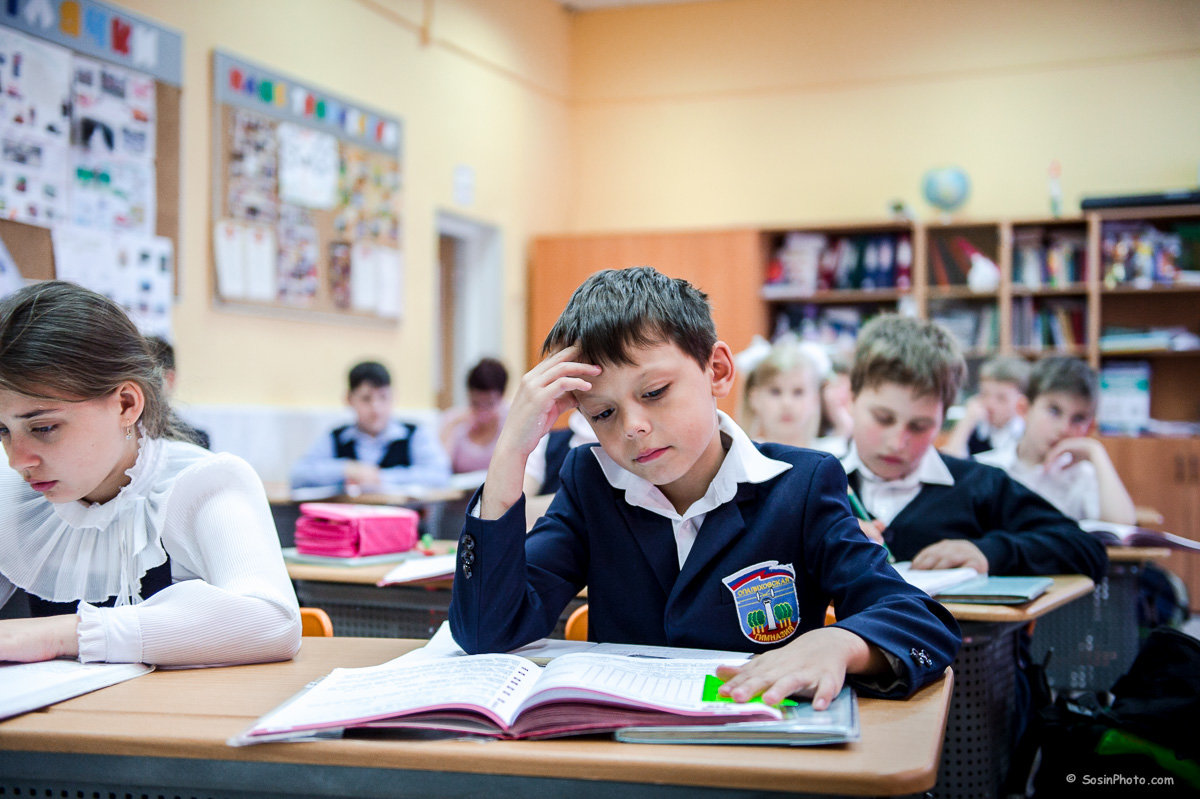 Учёба – это труд
Пословицы и поговорки о труде
Терпенье и труд все перетрут
По труду и награда.
Дело мастера боится.
Как ты к работе, так и работа к тебе.
По работе и работника знают.
Кто любит трудиться, тому без дела не сидится.
К большому терпенью придет и уменье.
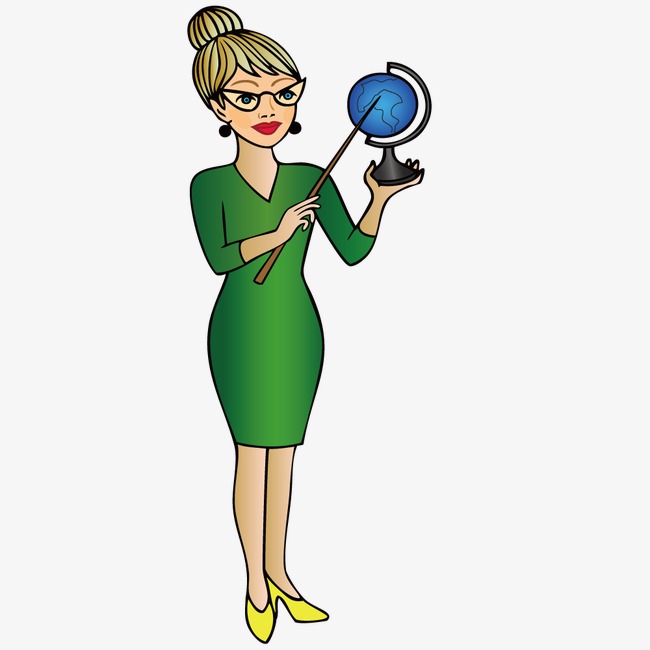 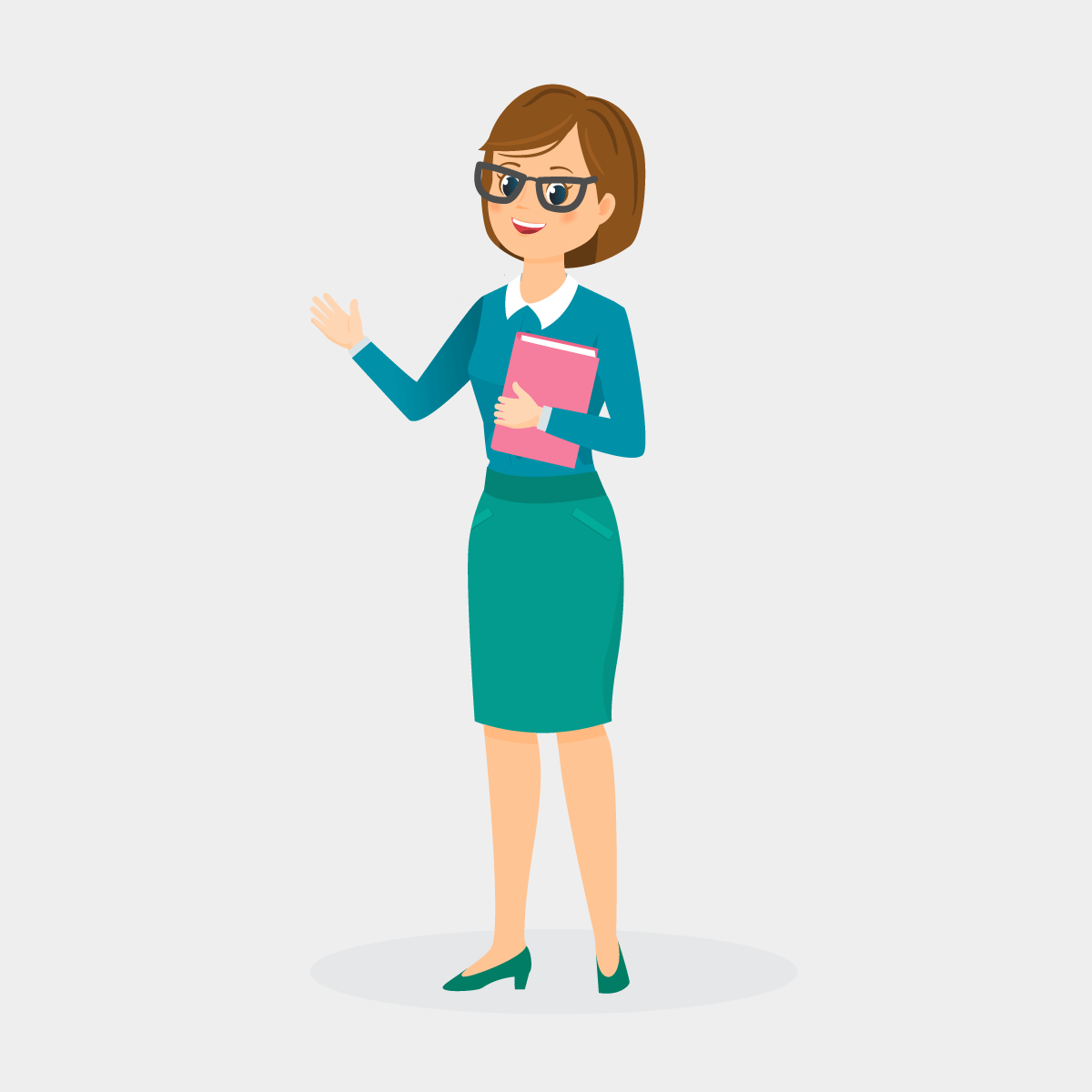 Профессии моей семьи
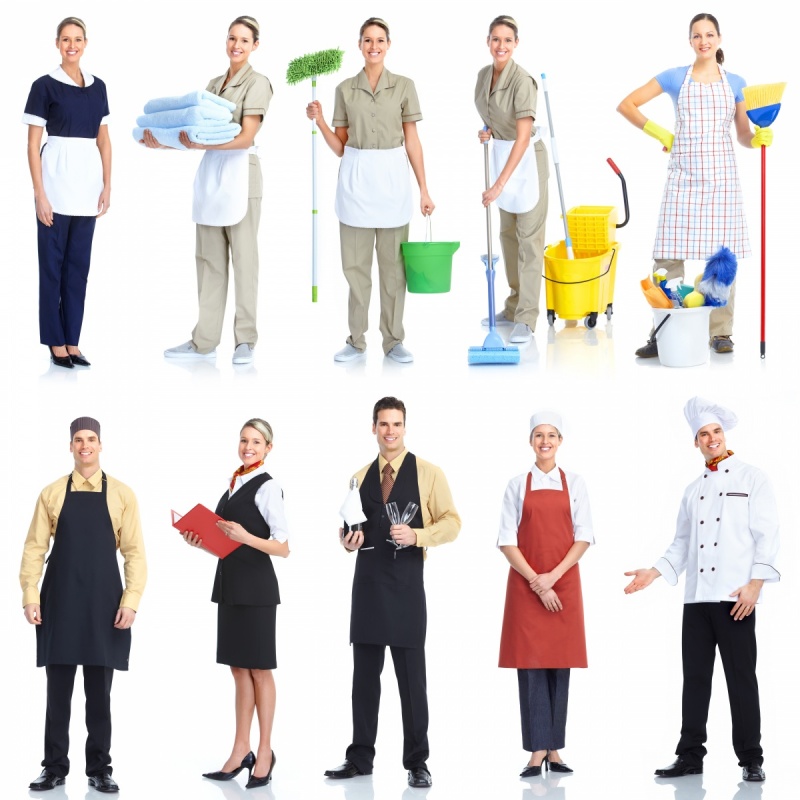 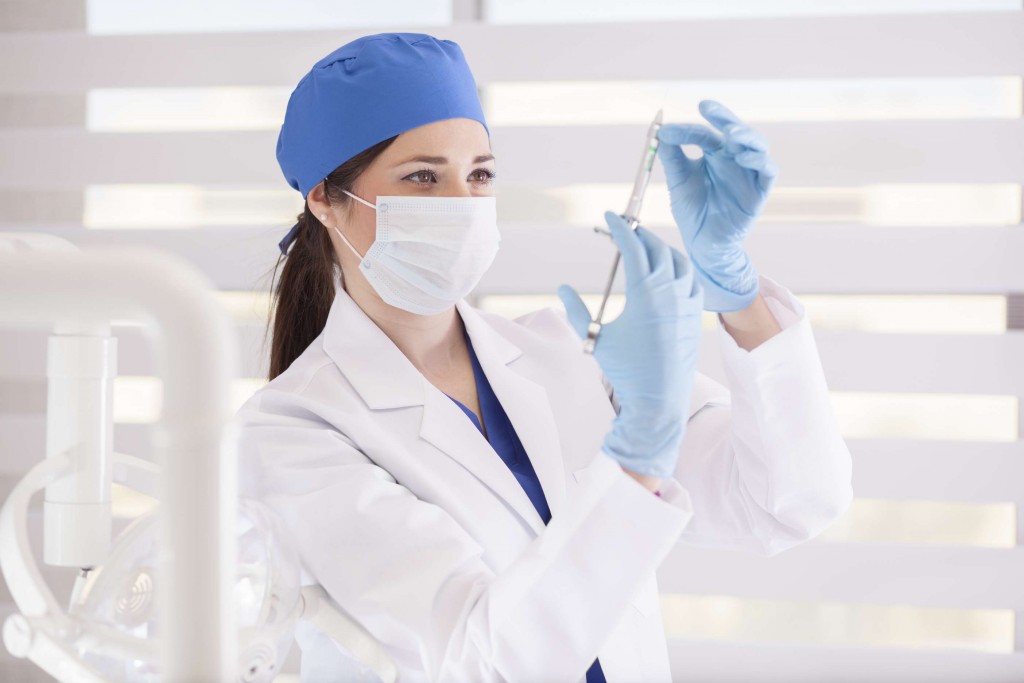 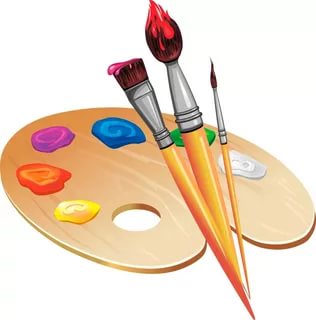 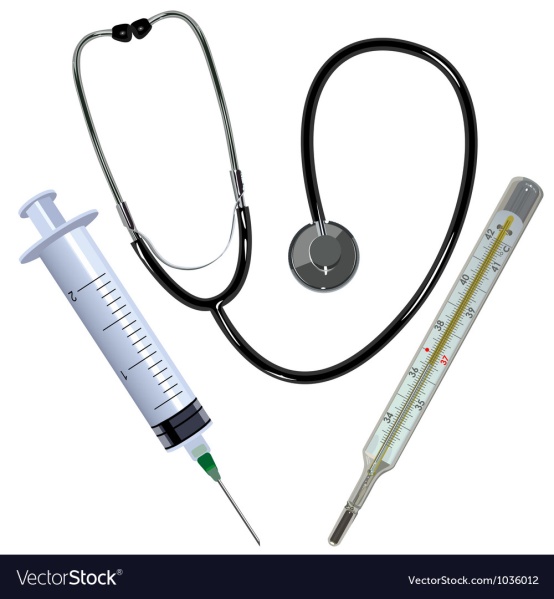 «Аукцион профессий»
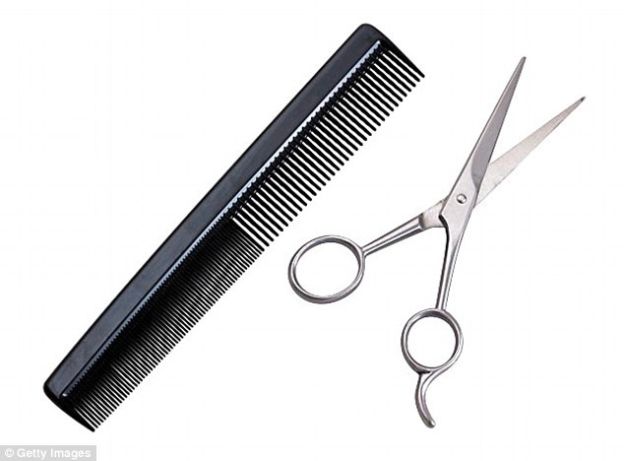 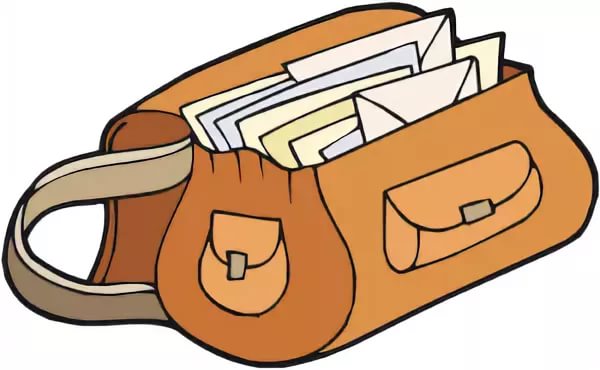 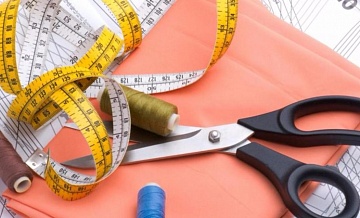 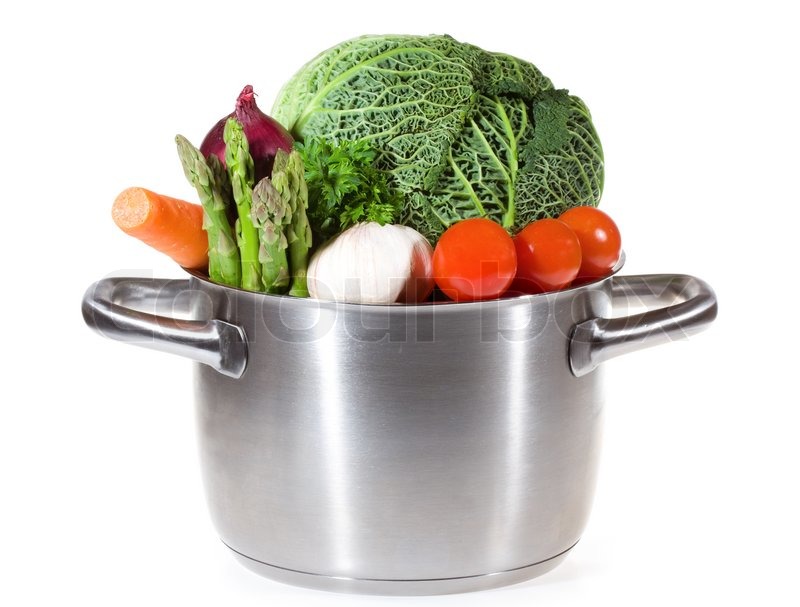 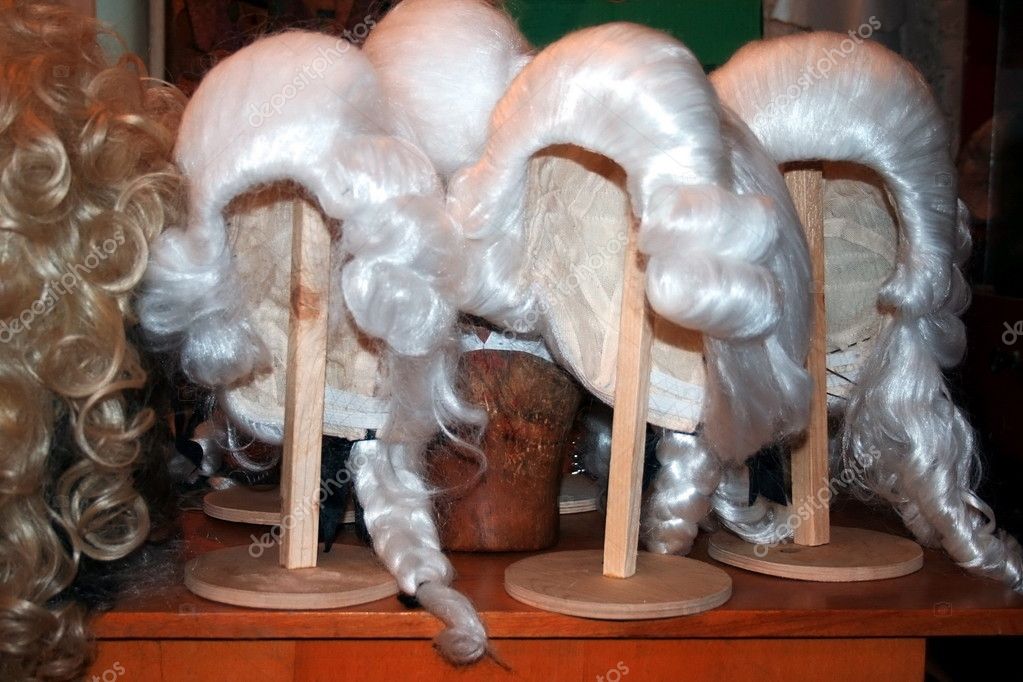 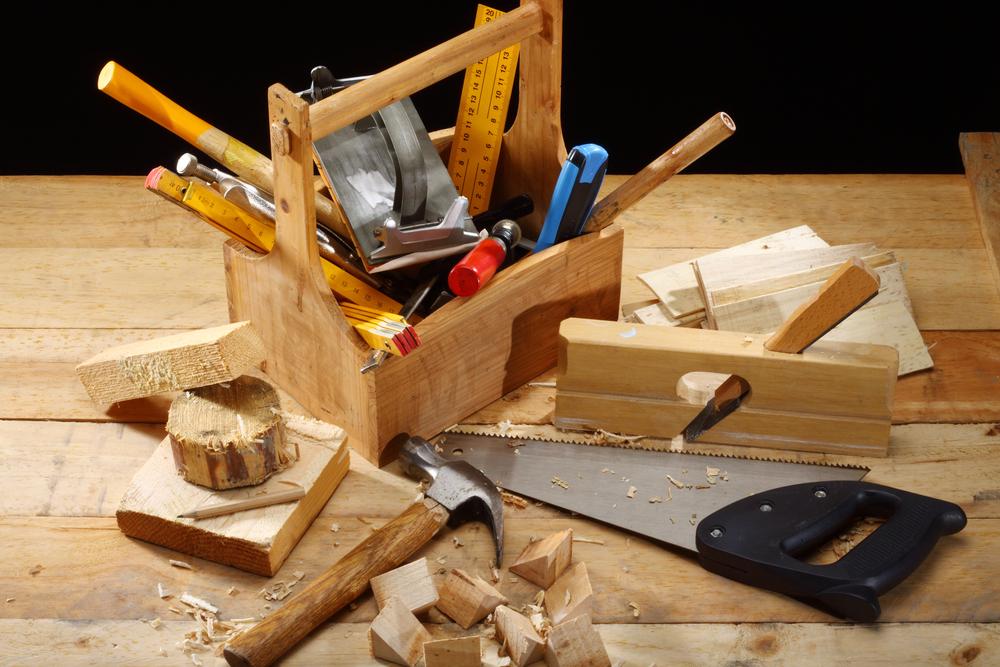 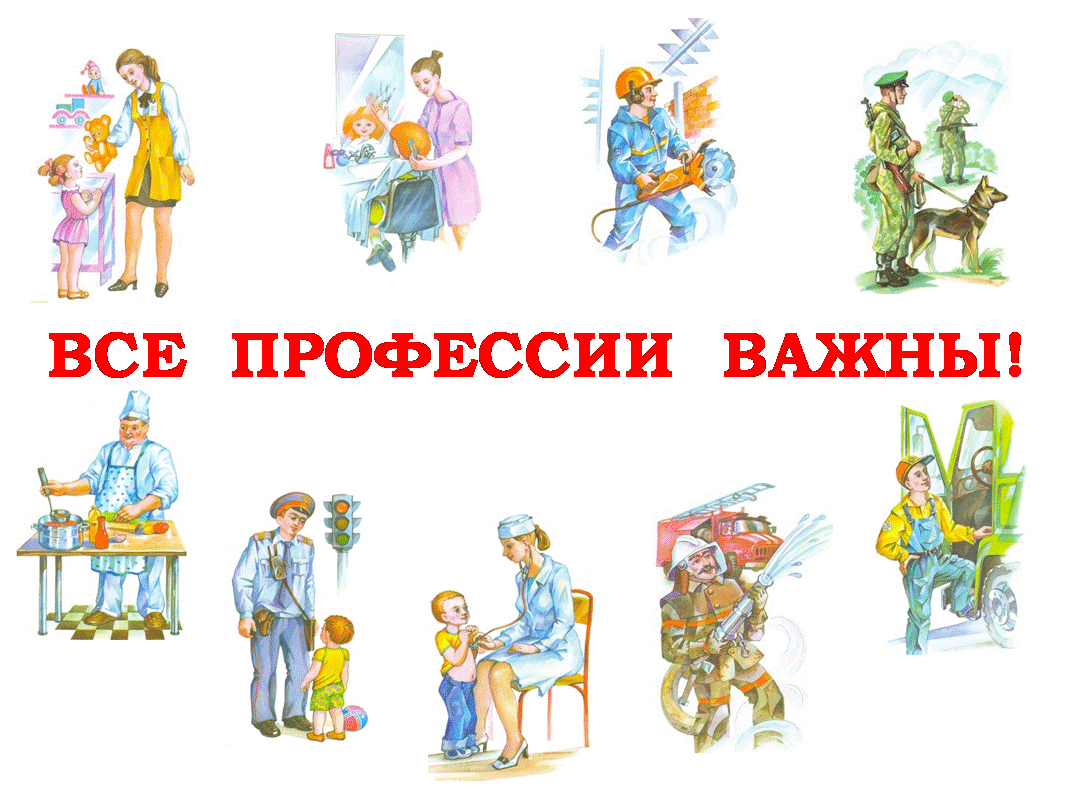